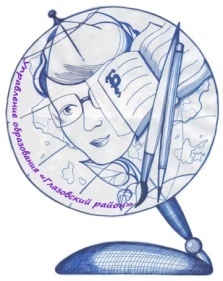 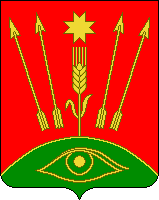 Итоги работы системы образования                в 2016 году
Русских Татьяна Петровна
Начальник Управления образования
Администрации МО «Глазовский район»
Управление образования МО «Глазовский район»
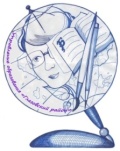 Количество образовательных учреждений – 22 (в т.ч. УДО)
средних – 11;
детский дом– 1;
начальных школ-детских садов – 8;
учреждений дополнительного образования – 2.

Количество обучающихся – 1386 чел.
Средняя наполняемость классов – 10,6 чел.

Дополнительным образованием детей от 5 до 18 лет охвачено 69 % детей
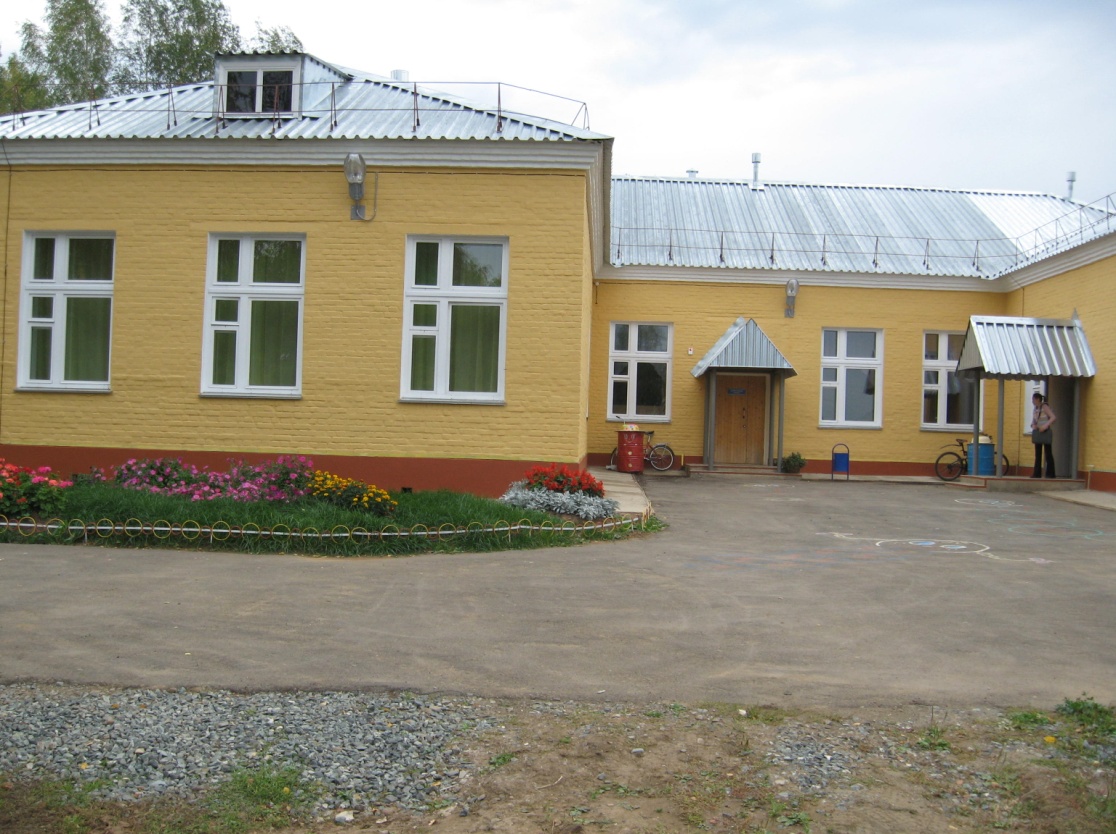 МОУ «Гулековская НШДС»
МОУ «Штанигуртская НШ»
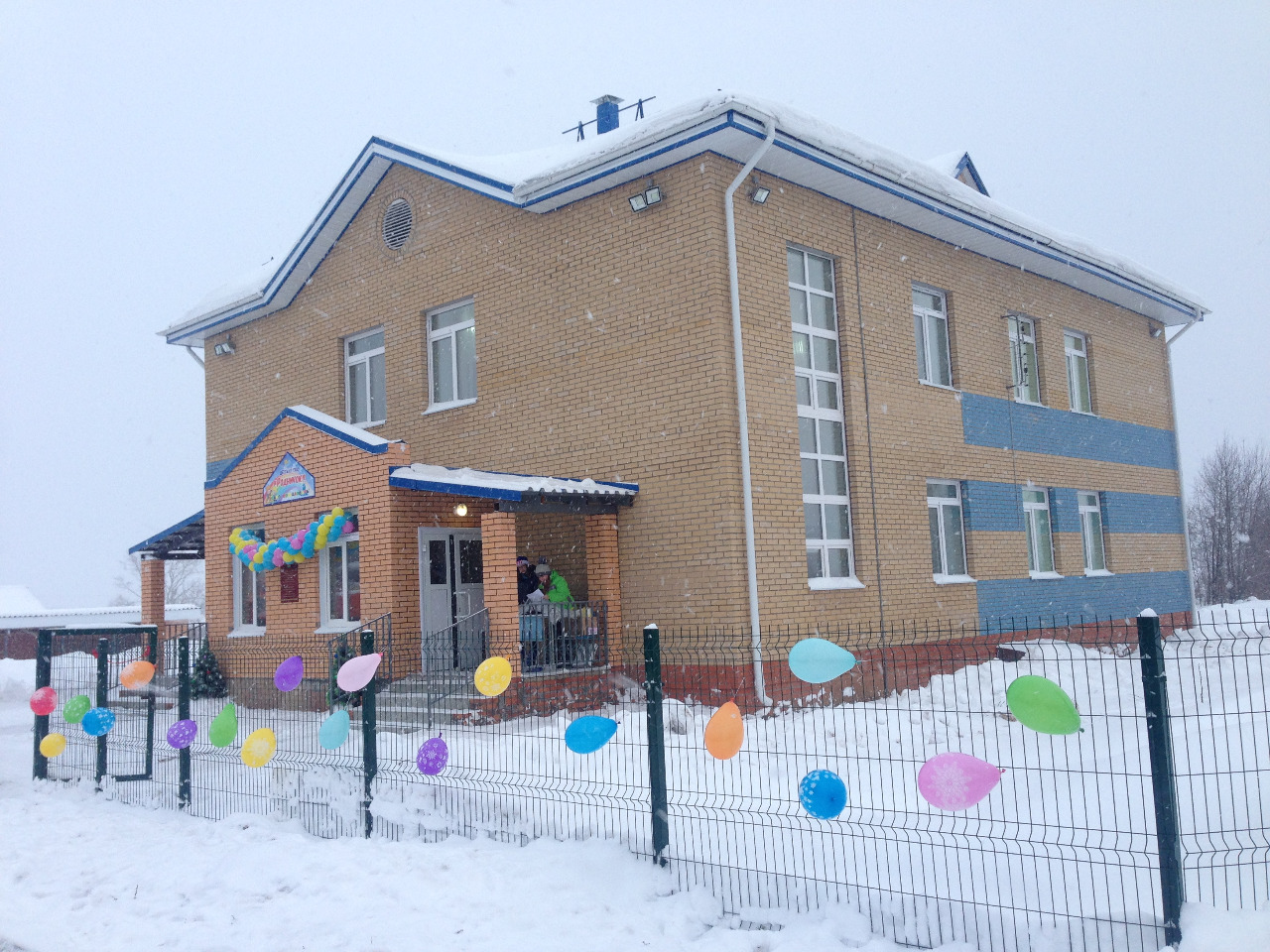 Новое здание детского сада МОУ «Ключевская СОШ»
Создание развивающей среды для дошкольников
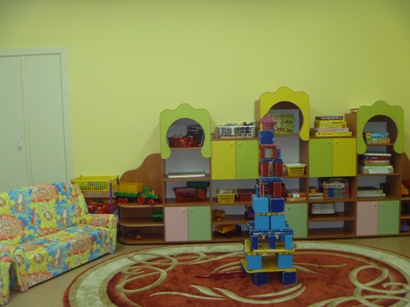 Дошкольная группа МКОУ «Чуринская НШДС»
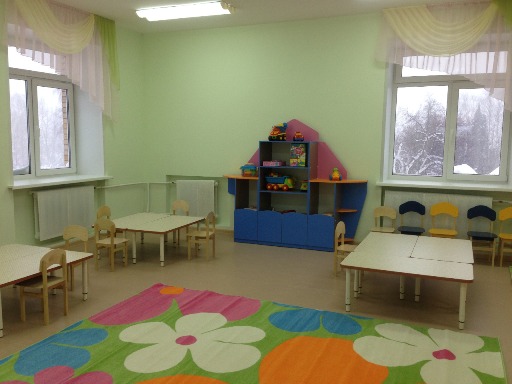 Дошкольная группа МОУ «Ключевская СОШ»
Создание развивающей среды для дошкольников
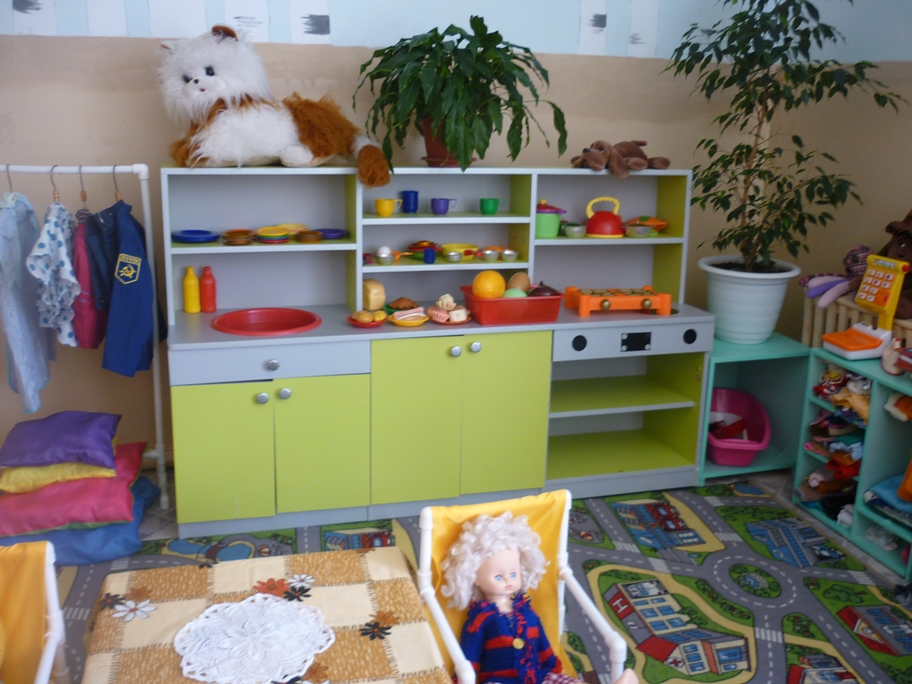 Дошкольная группа МОУ «Дзякинская СОШ»
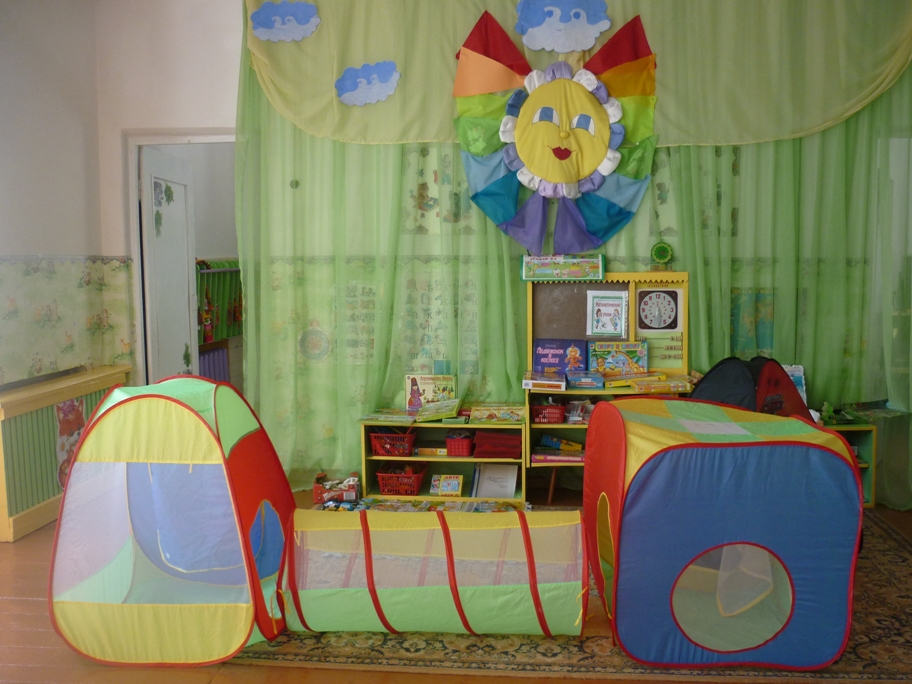 Дошкольная группа МОУ «Адамская СОШ»
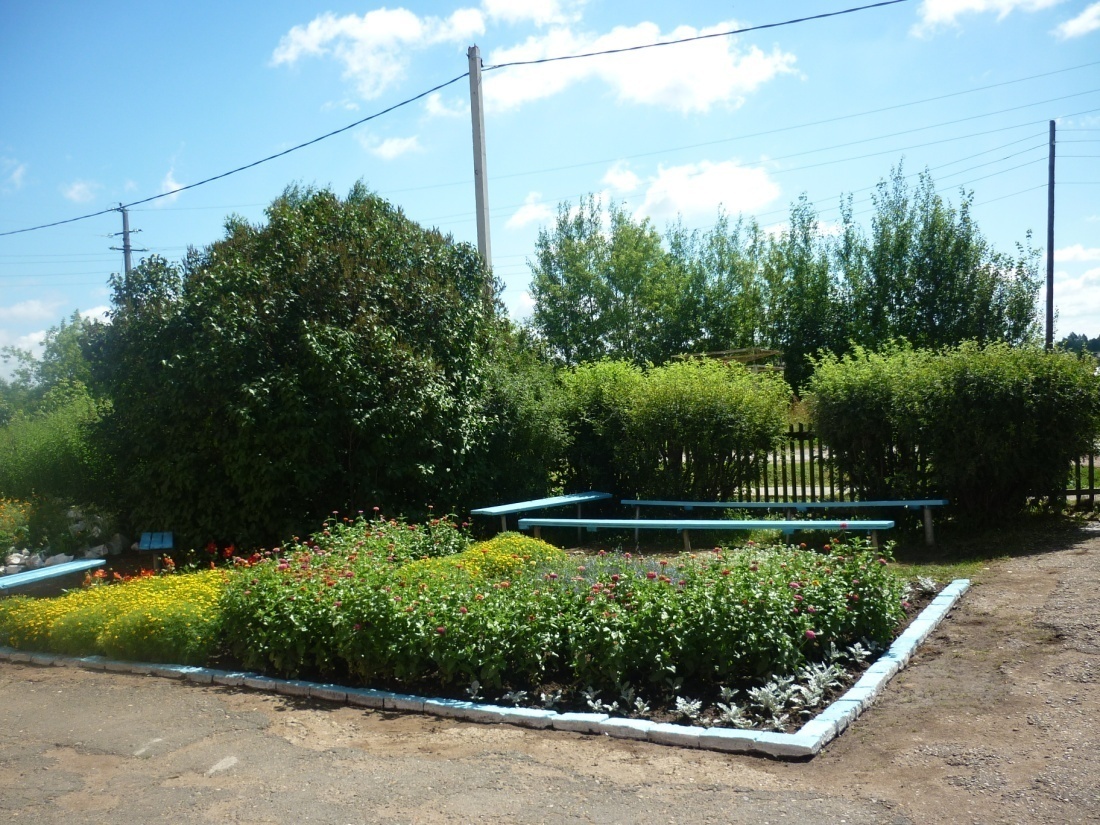 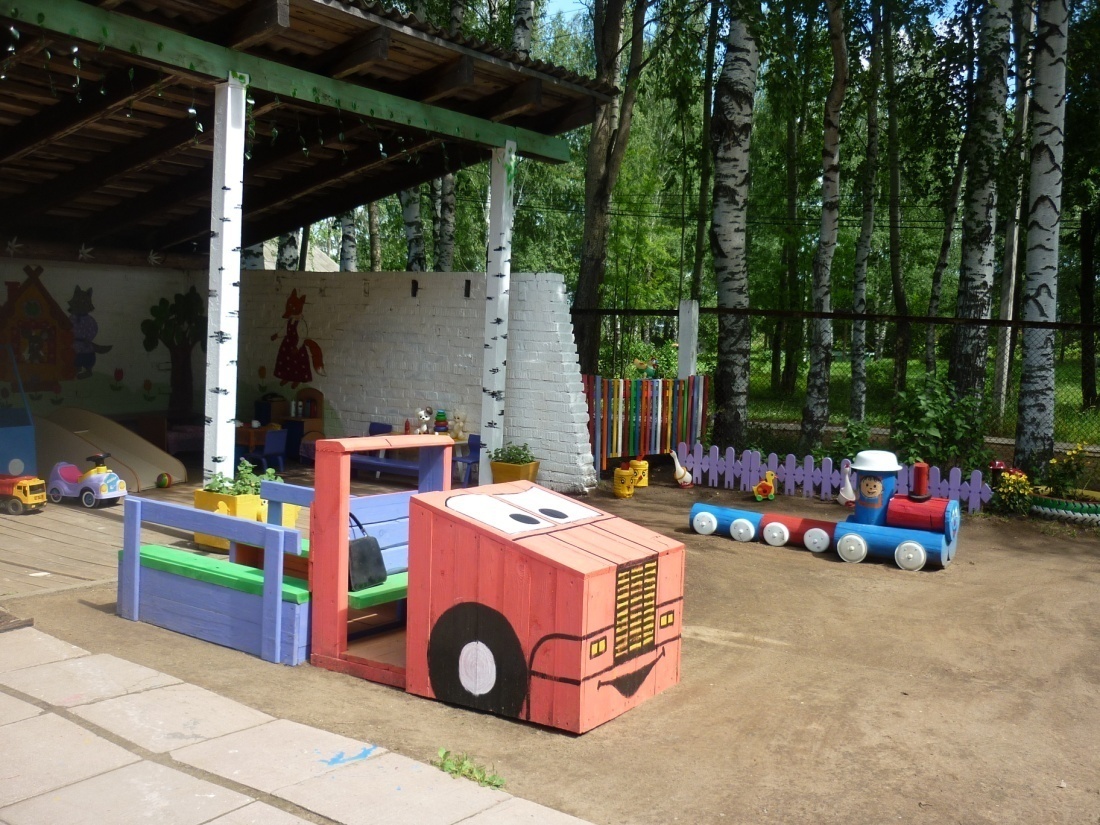 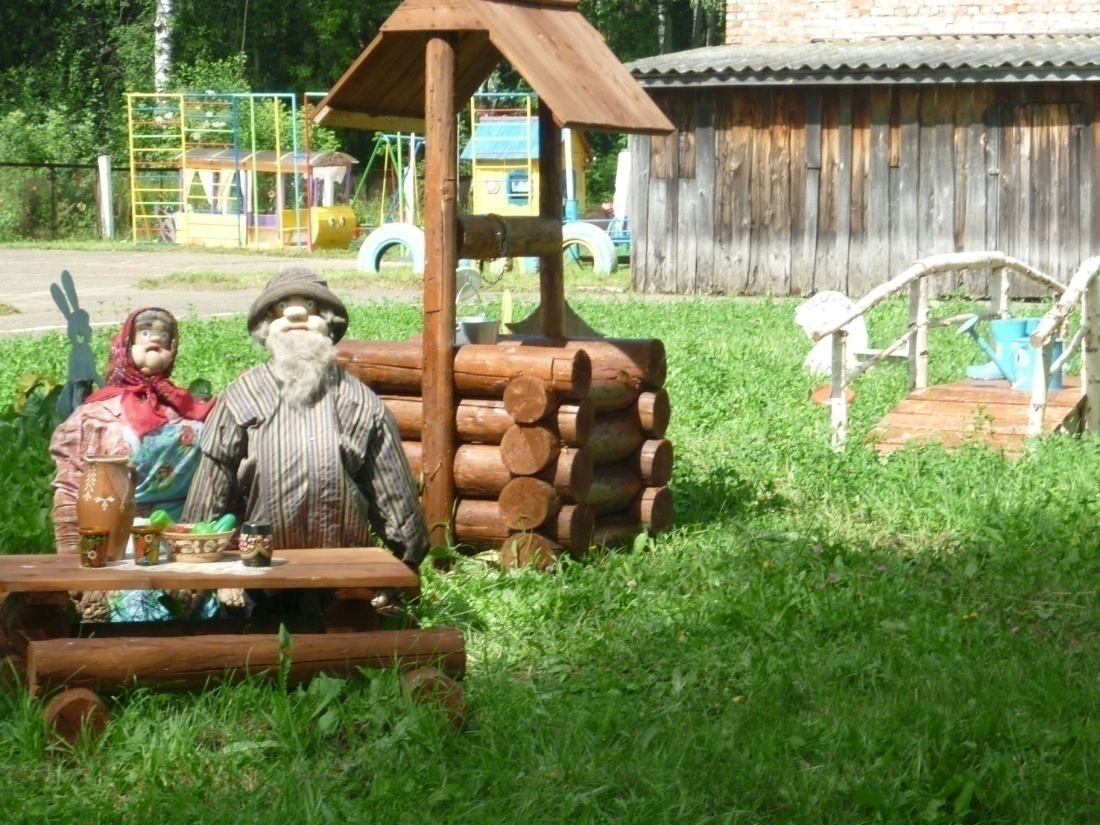 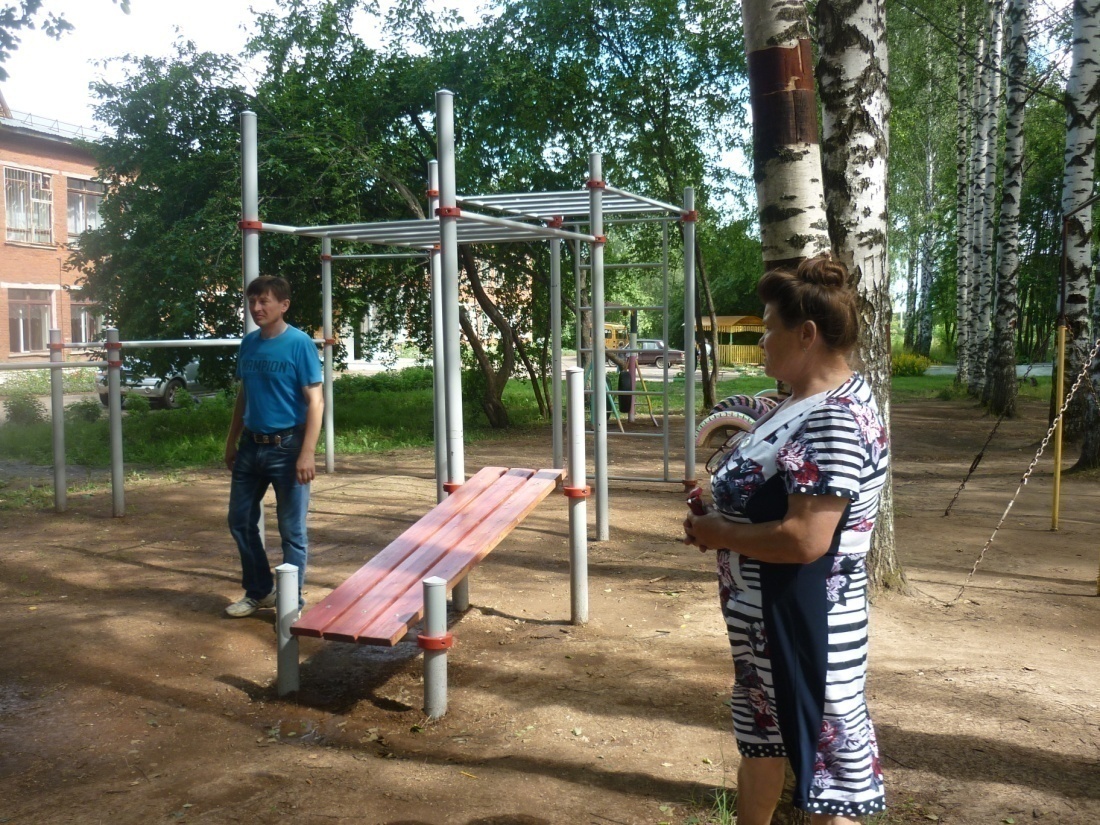 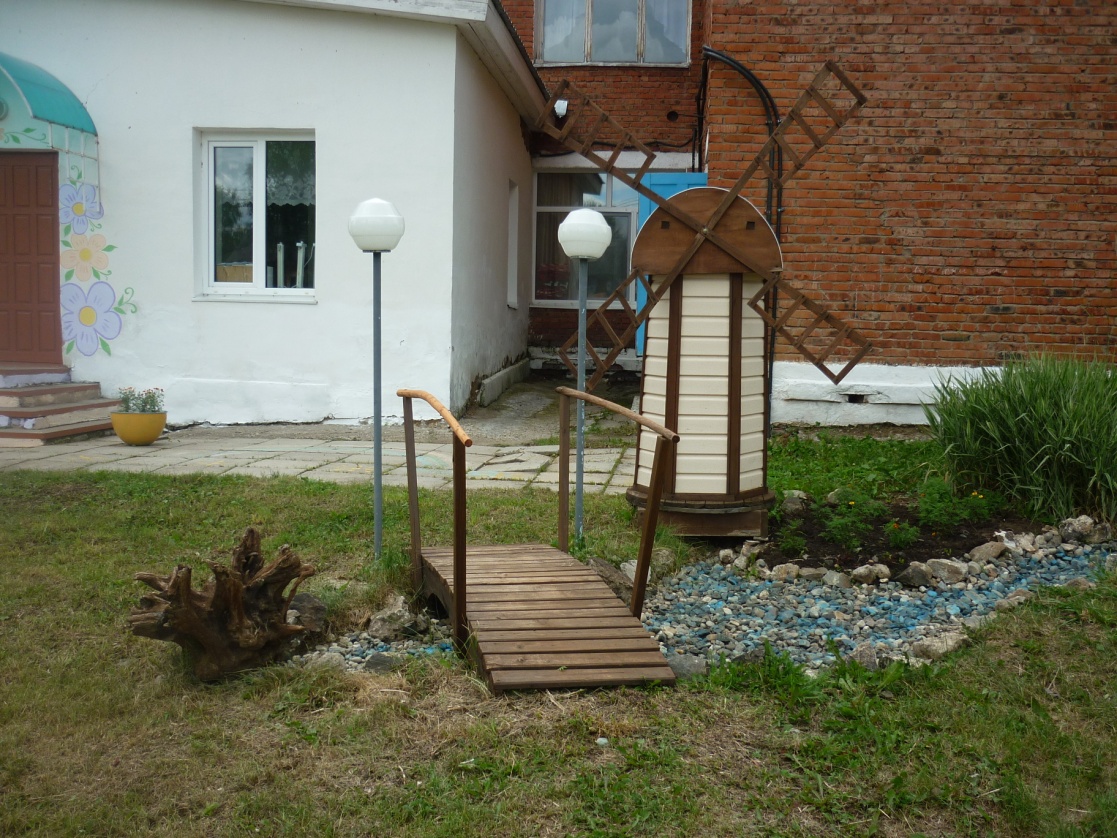 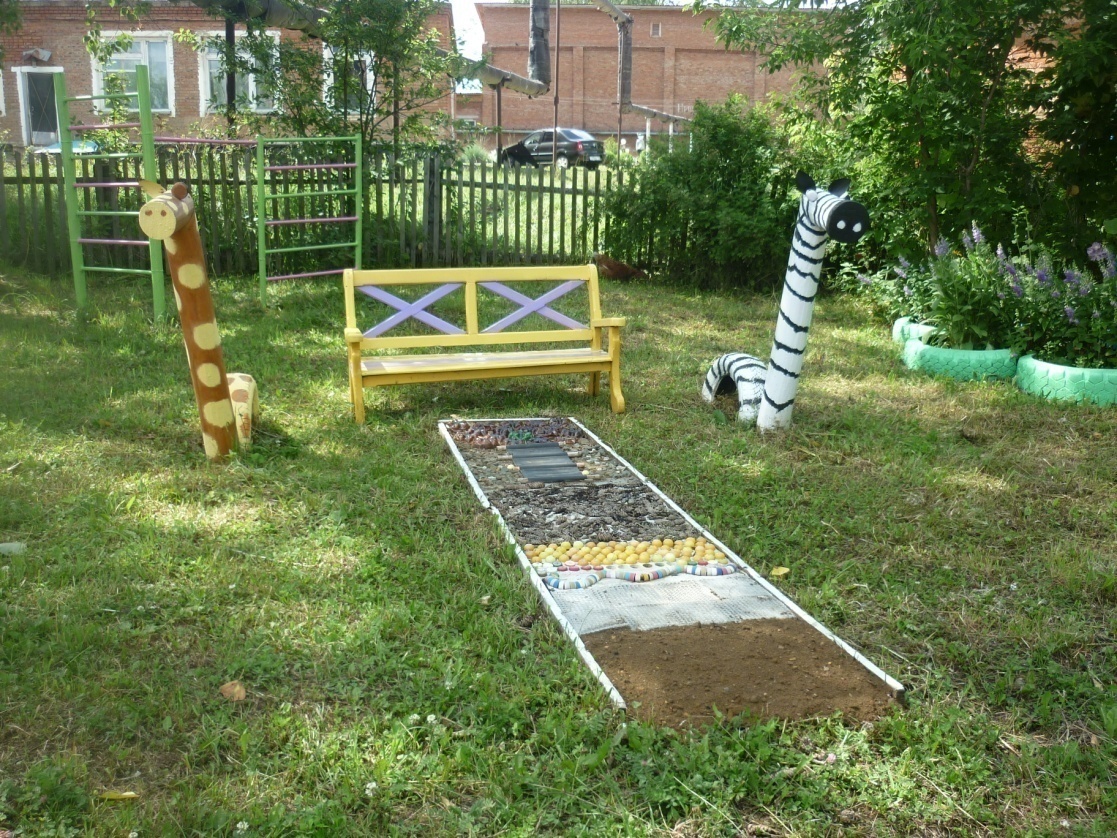 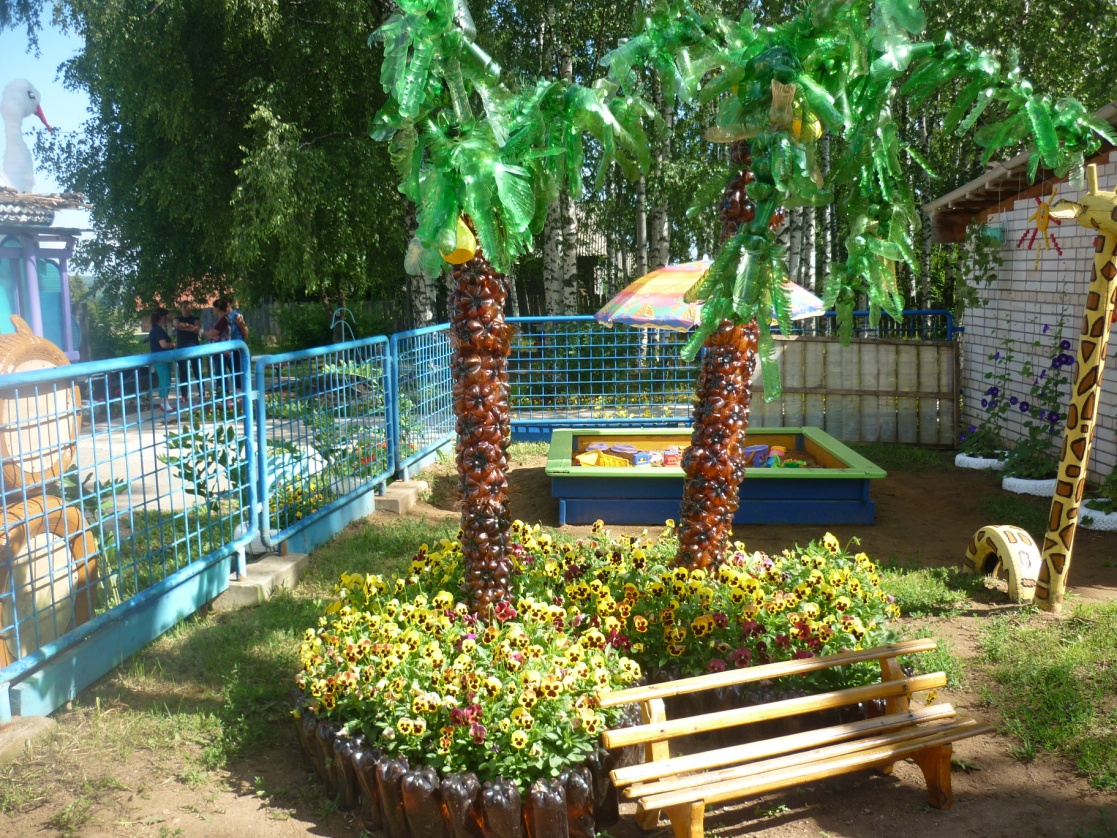 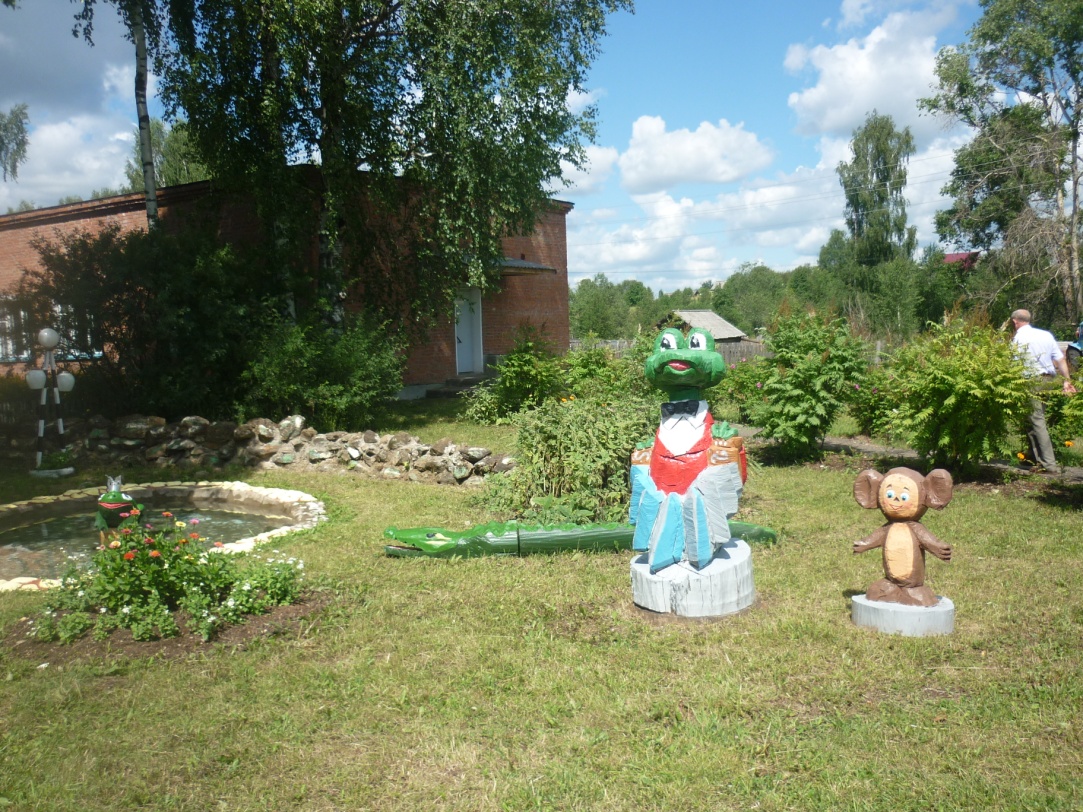 Оформление зимних участков
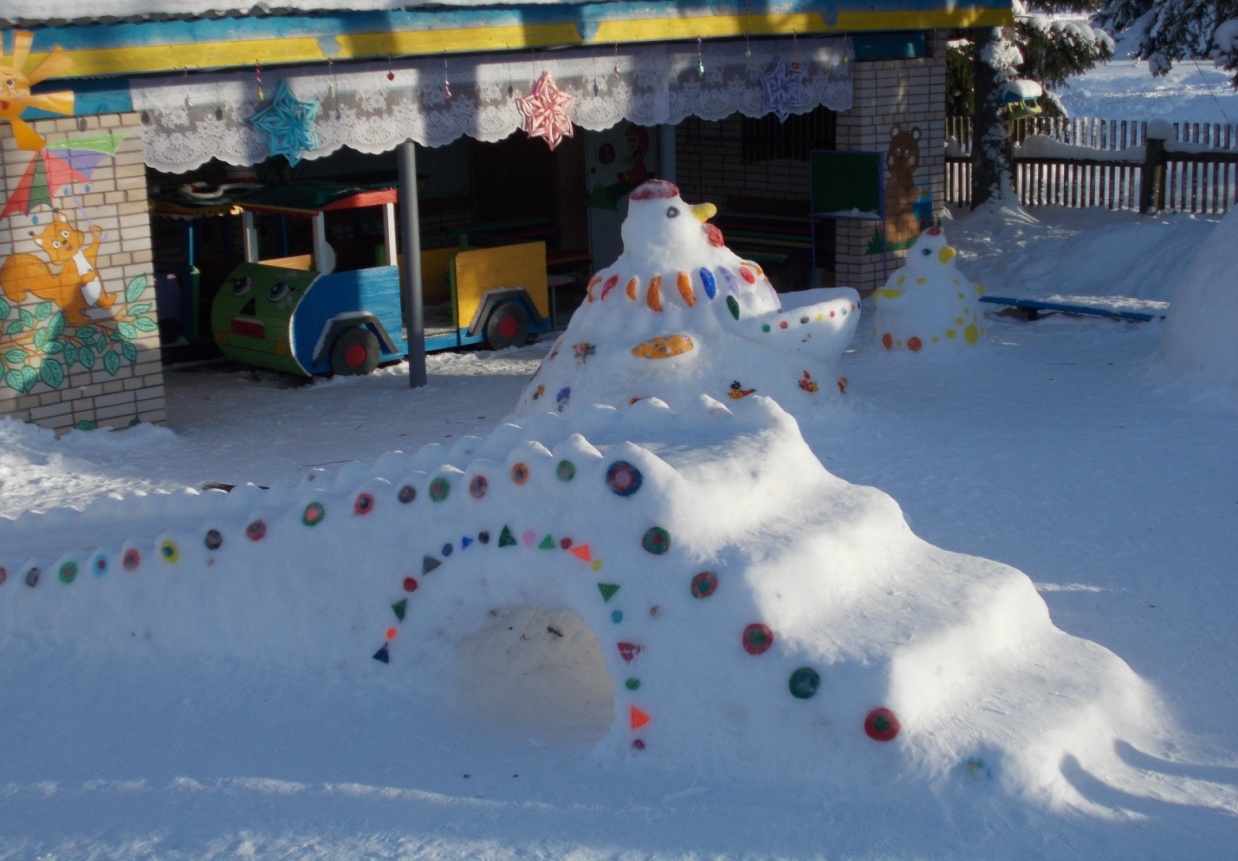 МОУ «Люмская НШДС»
МОУ «Гулековская НШДС»
Реконструкция спортивных залов
Спортивный зал МОУ 
«Куреговская СОШ»
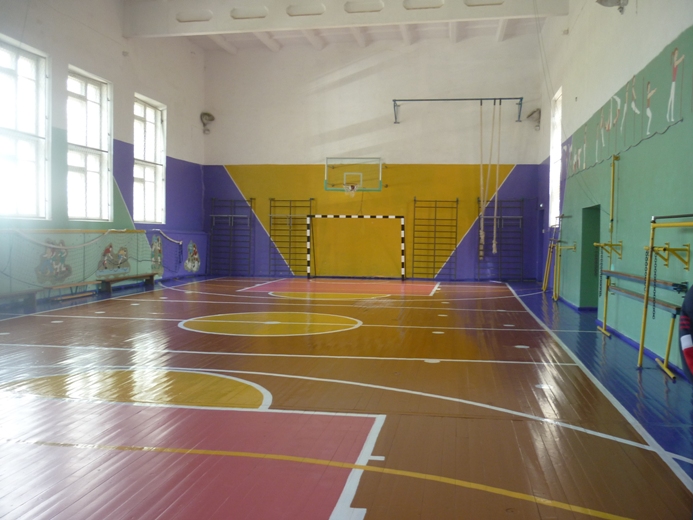 Спортивный зал МОУ 
«ДондыкарскаяСОШ»
Управление образования МО «Глазовский район»
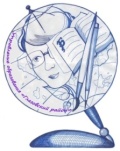 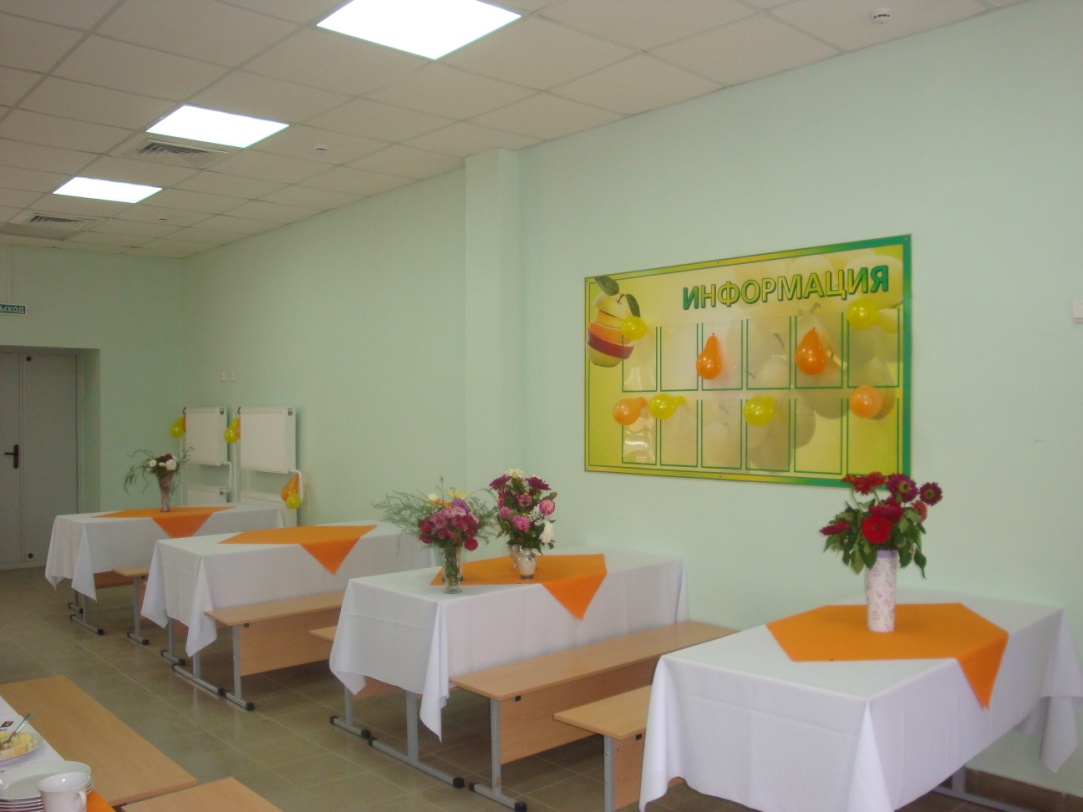 Охват горячим питанием – 100%
Бесплатным питанием обеспечено 465 обучающихся
Бесплатными завтраками обеспечены учащиеся с 1-го по 5-й класс – 734 человека
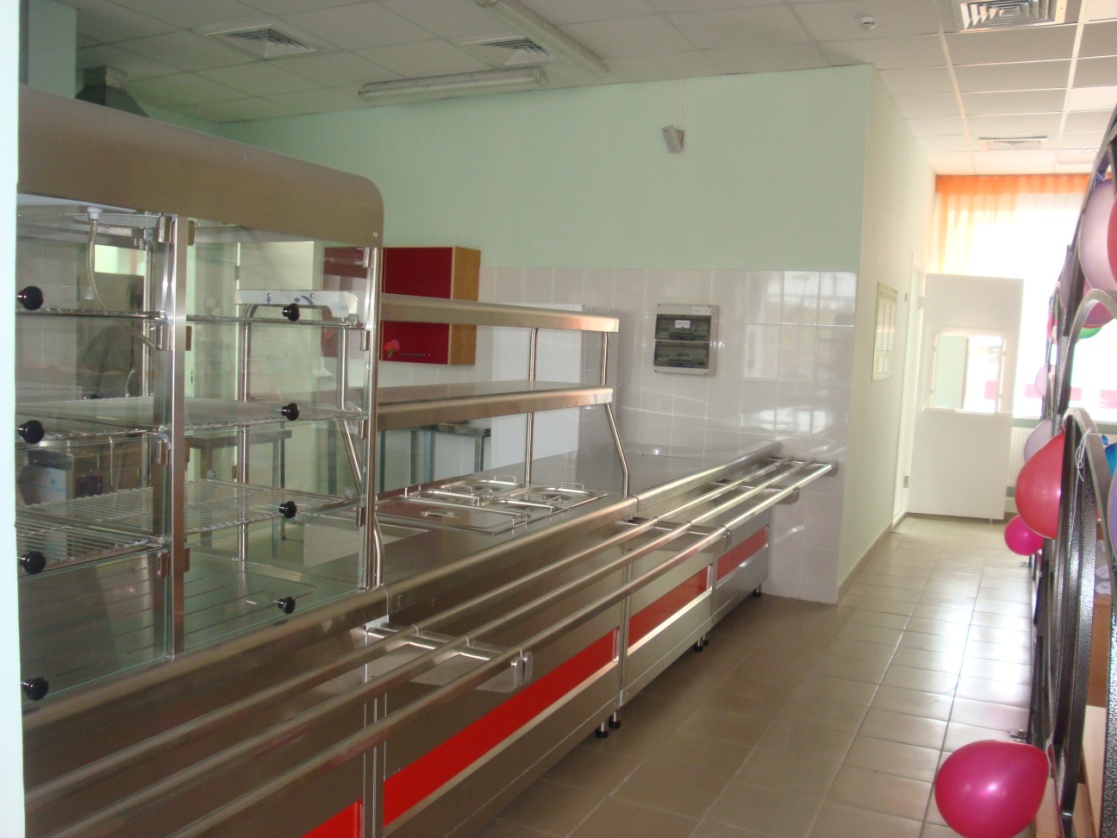 107 учащихся из малообеспеченных семей и 358 учащихся из многодетных семей получают дотации из республиканского и муниципального бюджетов.
Столовая МОУ «Кожильская СОШ»
Создание доступной среды для детей с ОВЗ
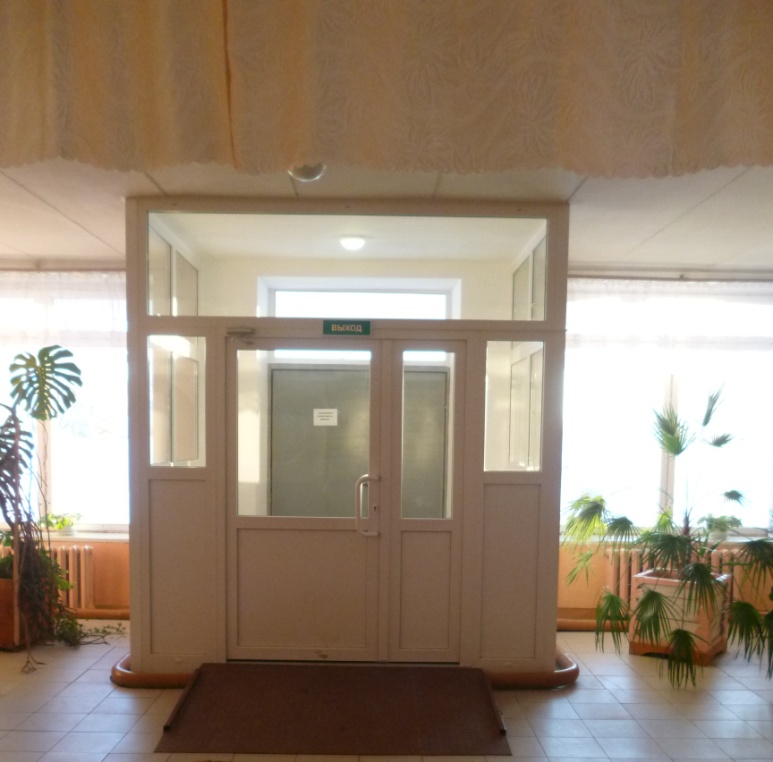 МОУ «Понинская СОШ»
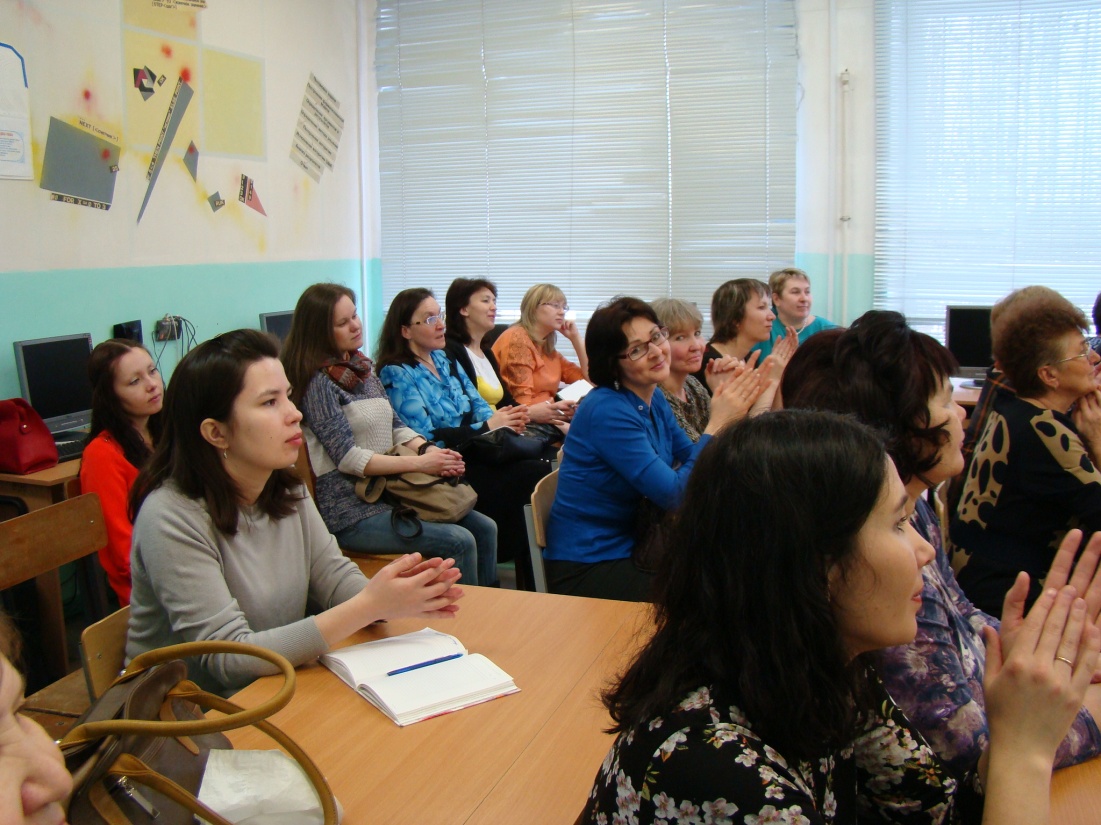 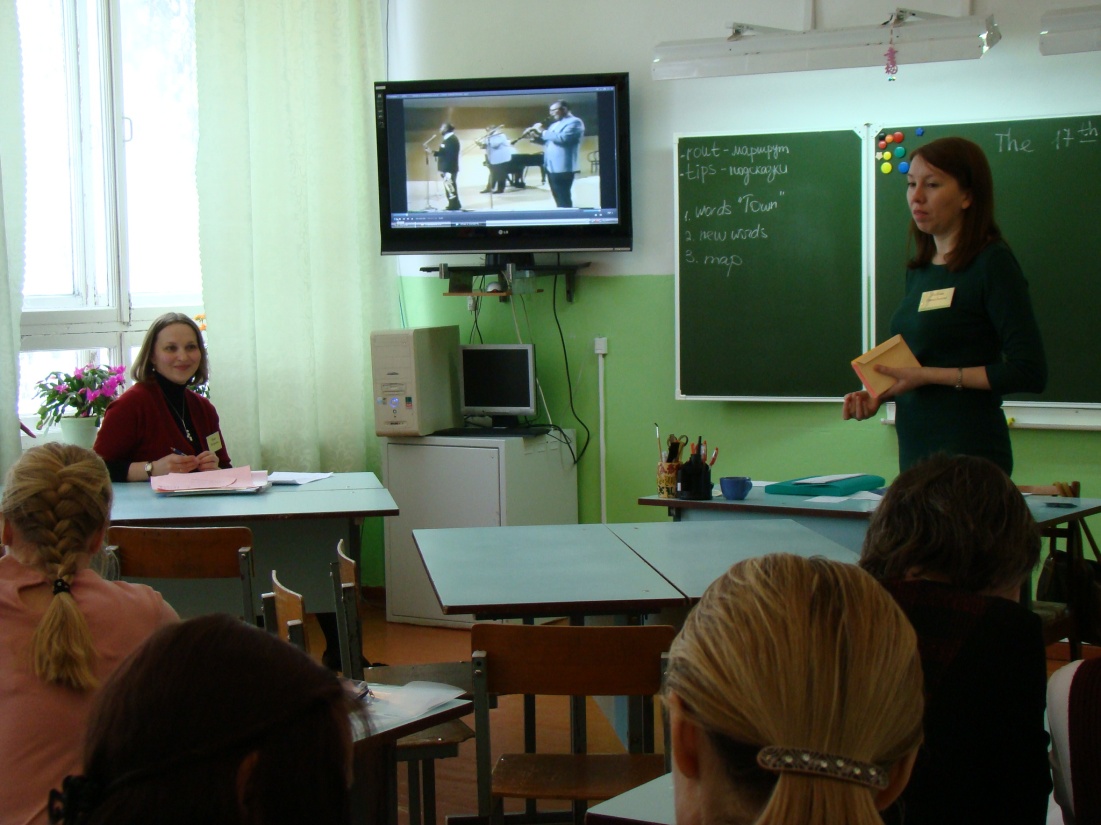 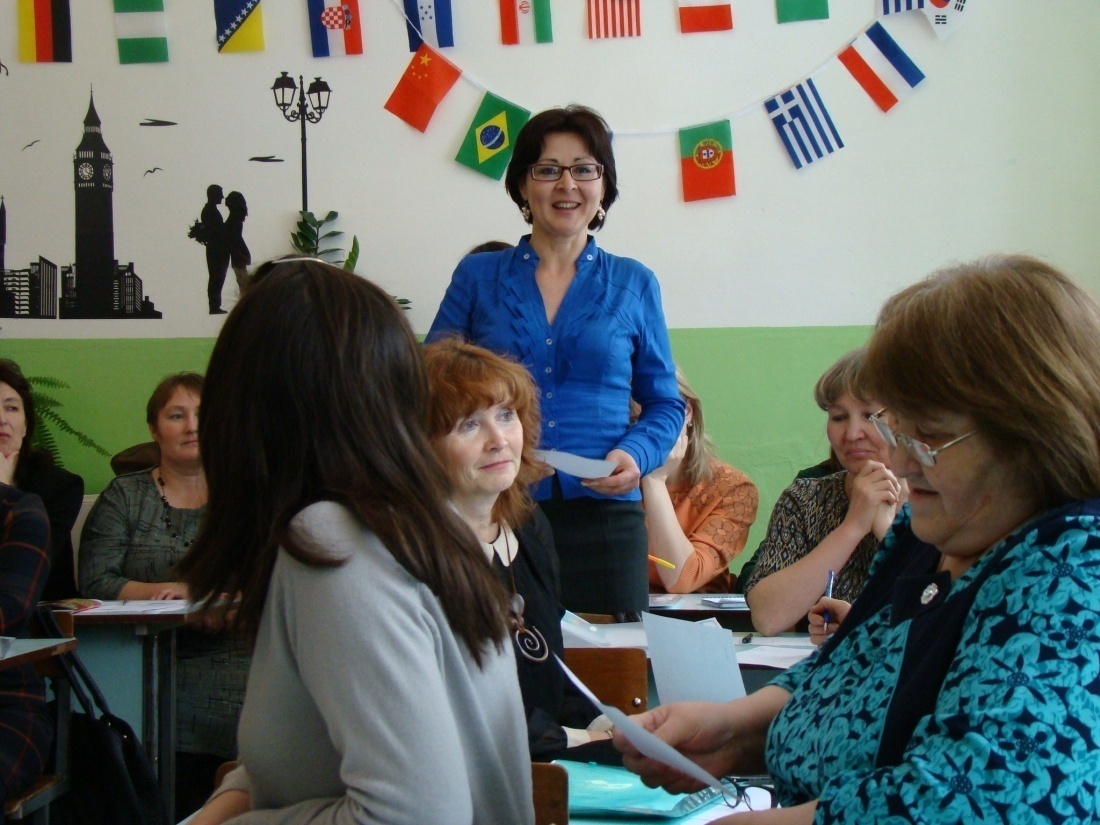 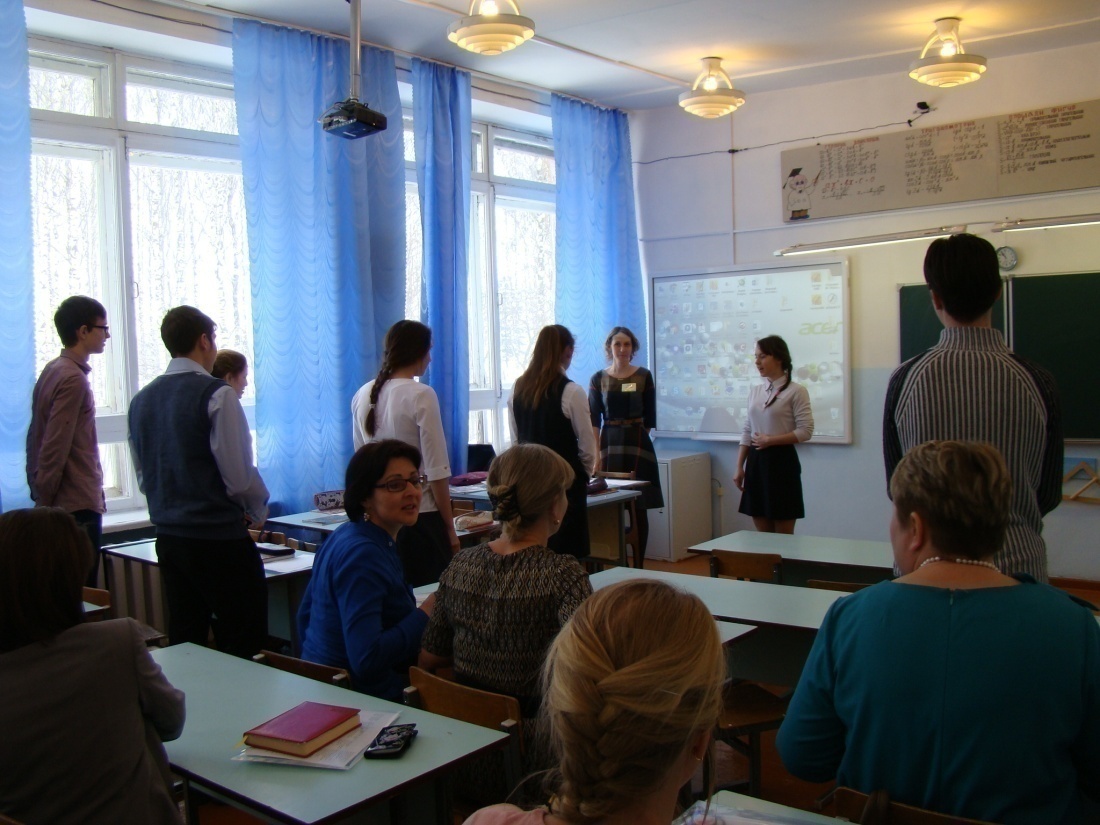 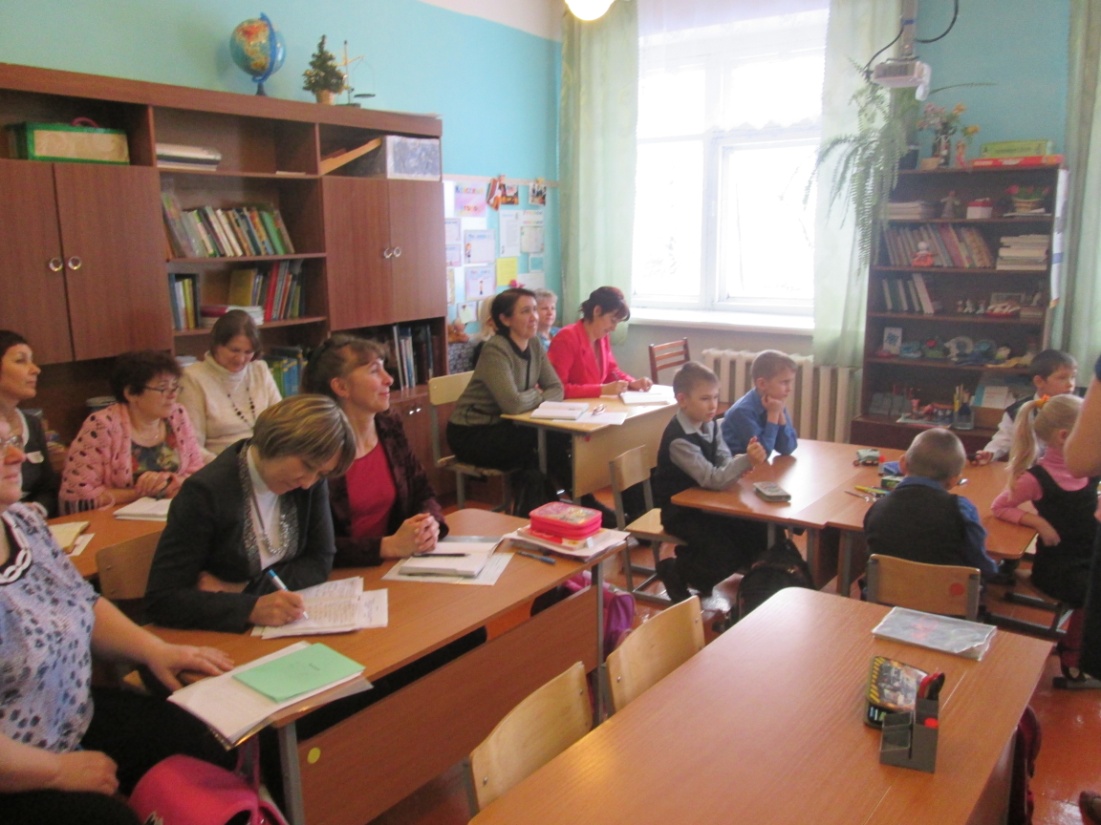 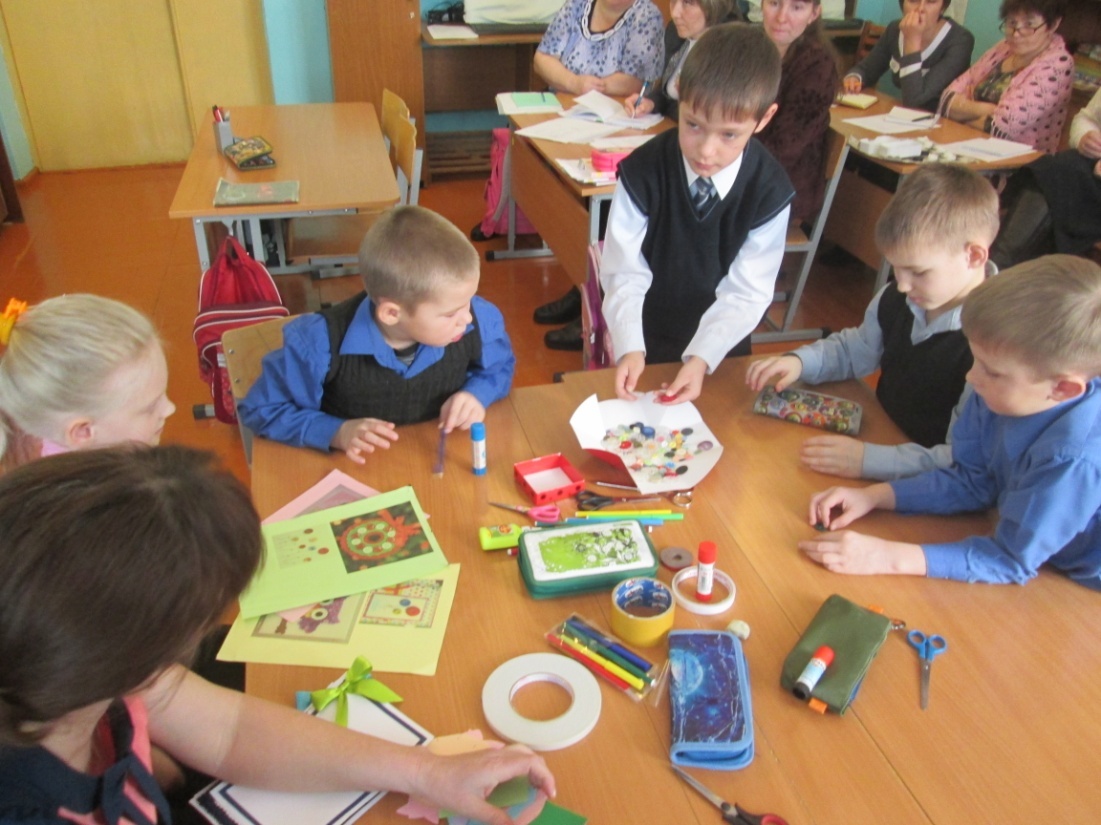 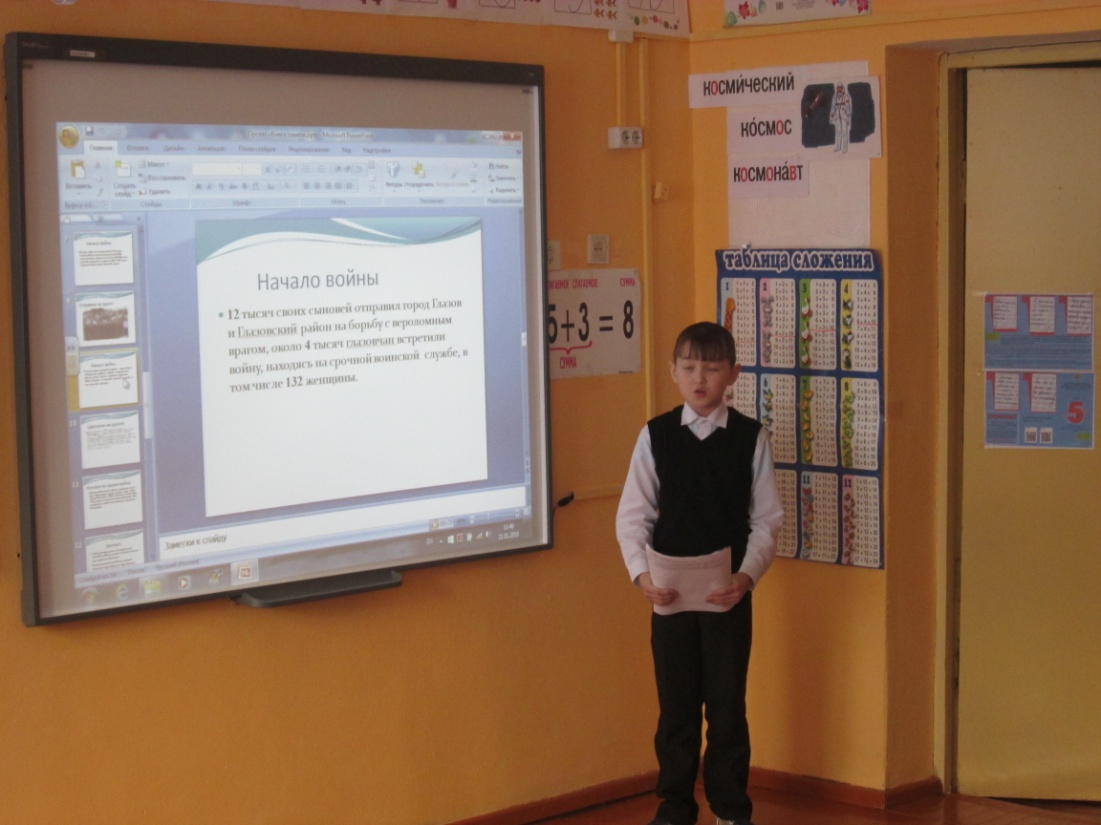 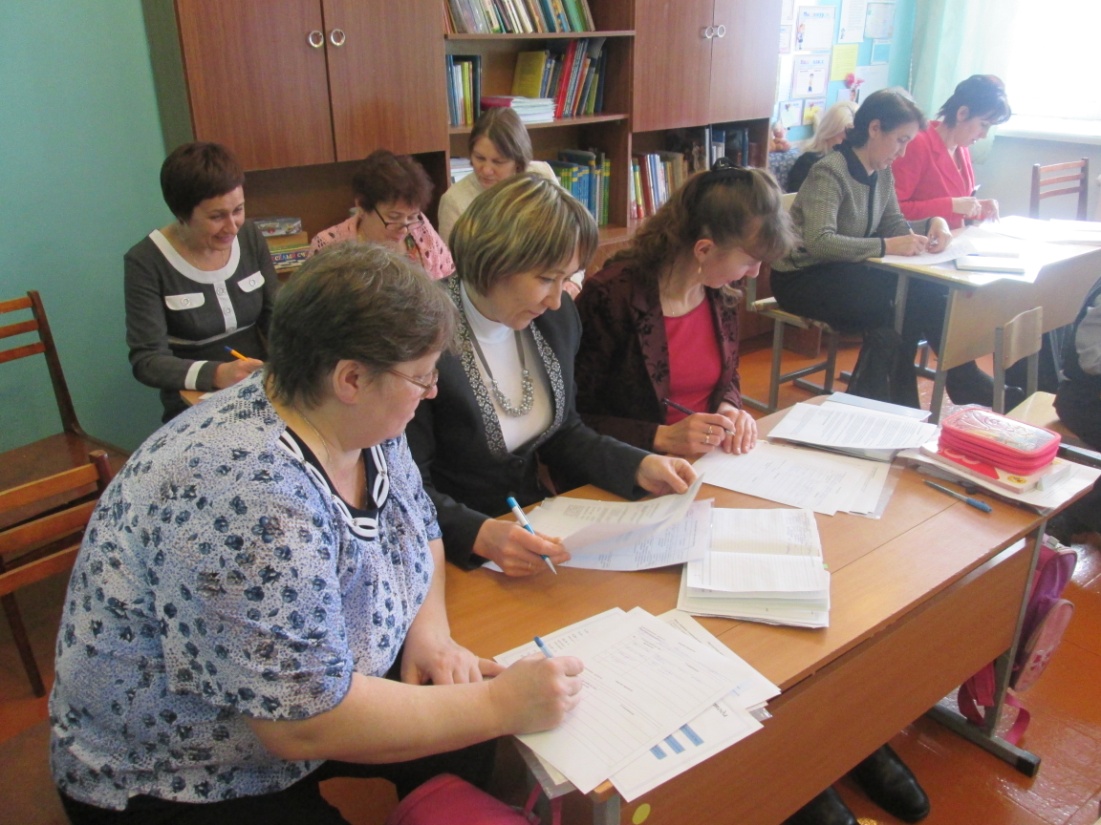 Управление образования МО «Глазовский район»
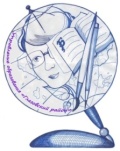 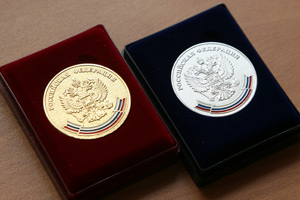 Медалисты 2016 года:
Волков А. – МОУ «Ключевская СОШ»
Князева И. – МОУ «Ключевская СОШ»
Управление образования МО «Глазовский район»
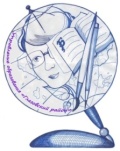 Количество учащихся, принявших участие в конкурсных мероприятиях различного уровня
Управление образования МО «Глазовский район»
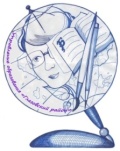 Количество педагогов – участников конкурса в рамках НППО
Победители республиканского конкурса на получение денежного поощрения лучшими учителями Удмуртской Республики в 2016 году :
Королева Т.А., воспитатель дошкольной группы МОУ «Штанигутская НШ»;
Резенова Р.И., учитель удмуртского языка МОУ «Дондыкарская СОШ»;
Борисова Е.Н. и Максименко О.И., учителя МОУ «Кожильская СОШ с/х-ого направления».
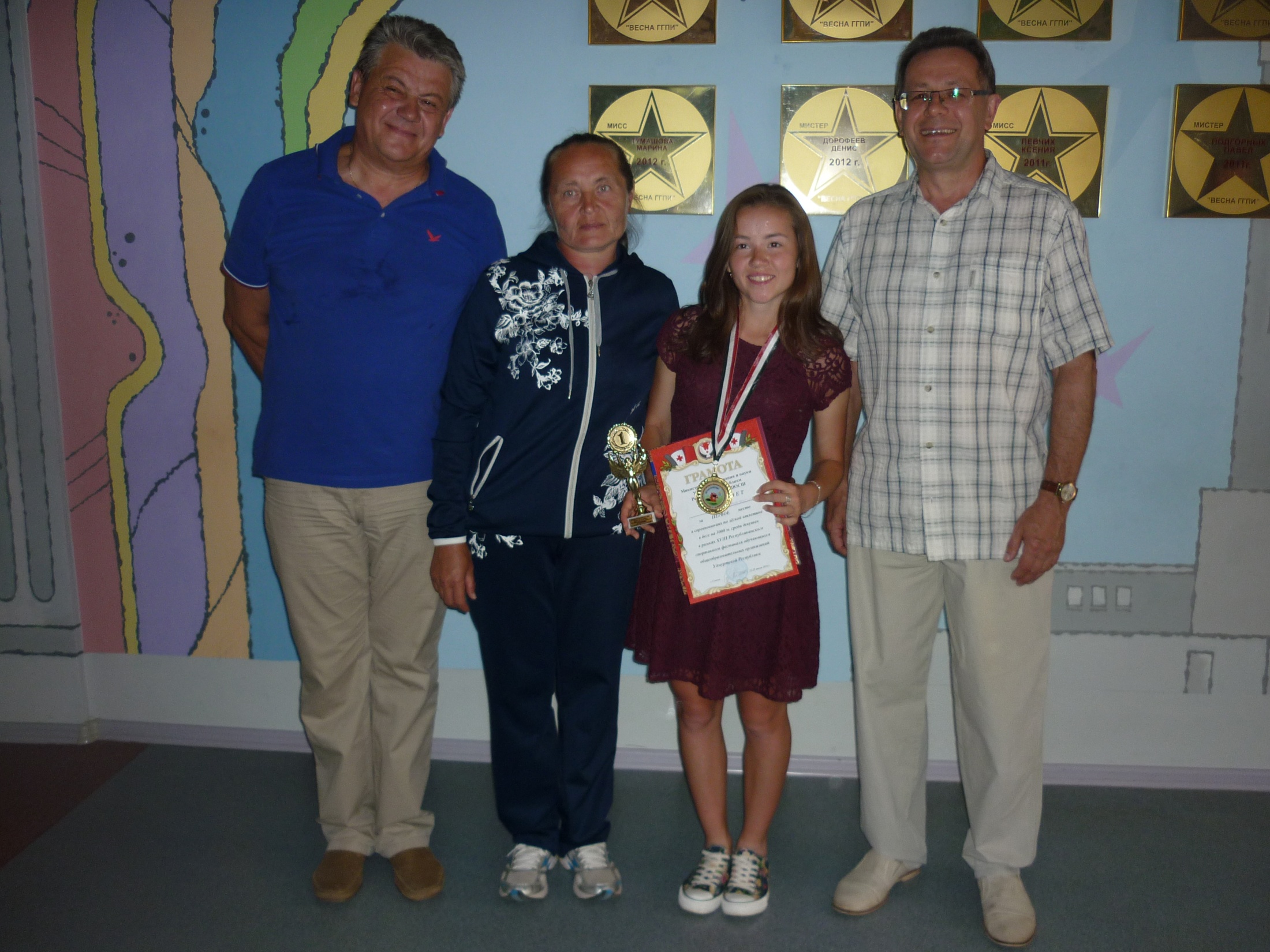 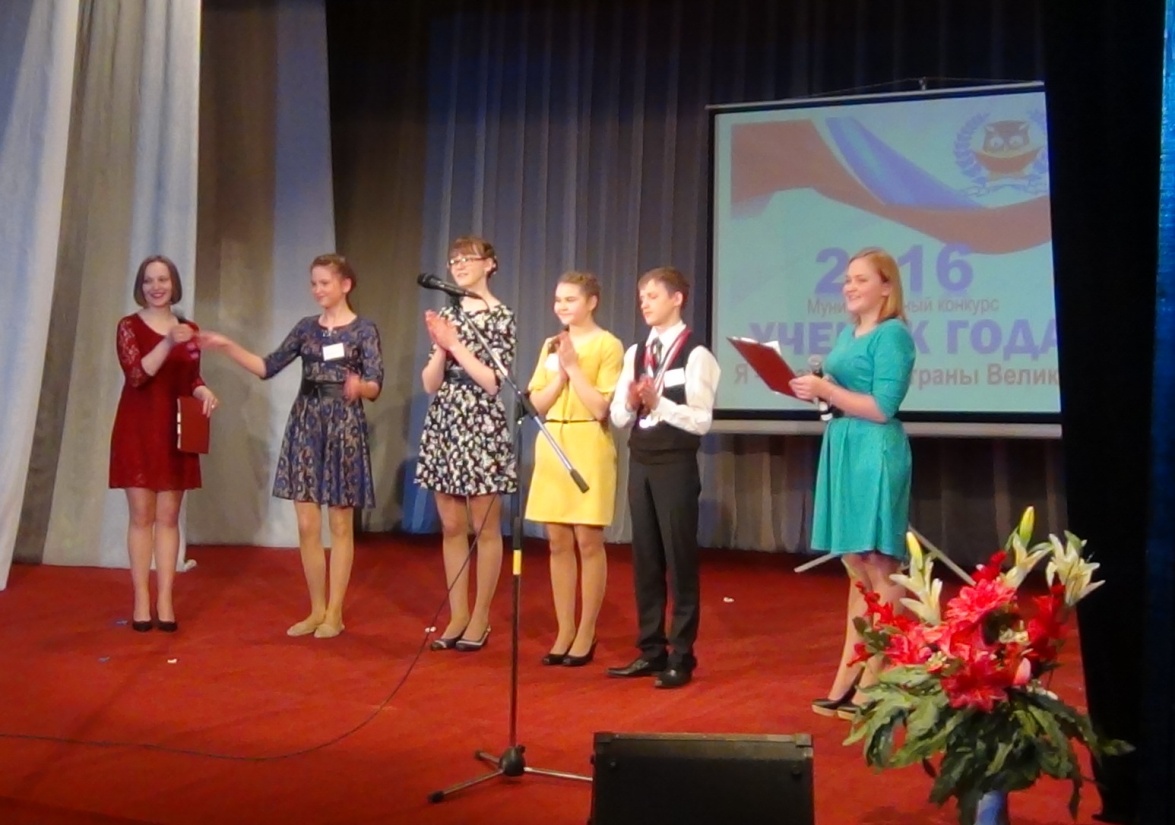 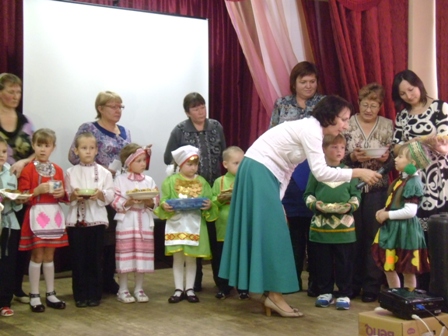 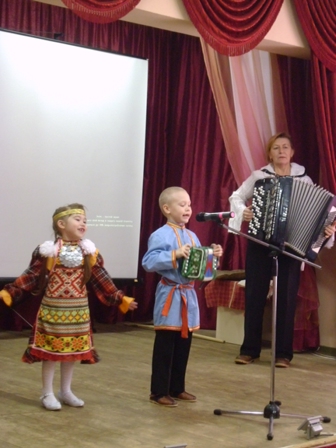 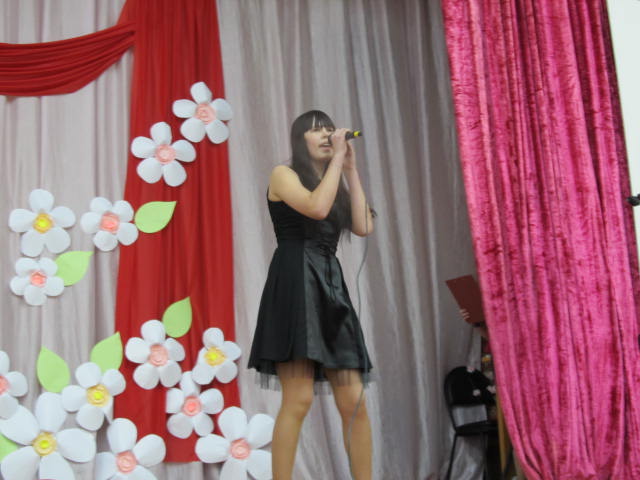 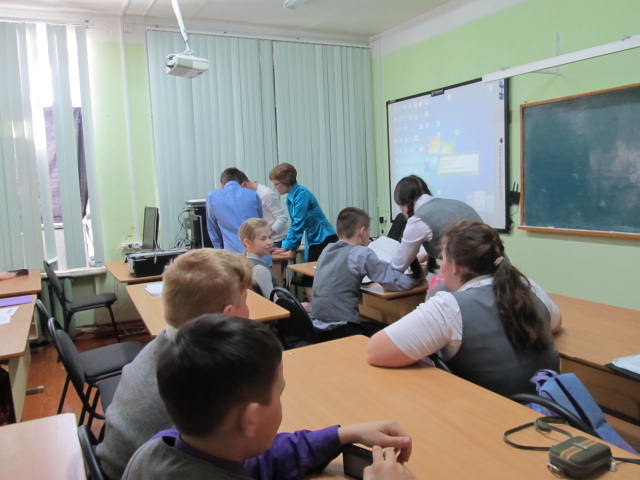 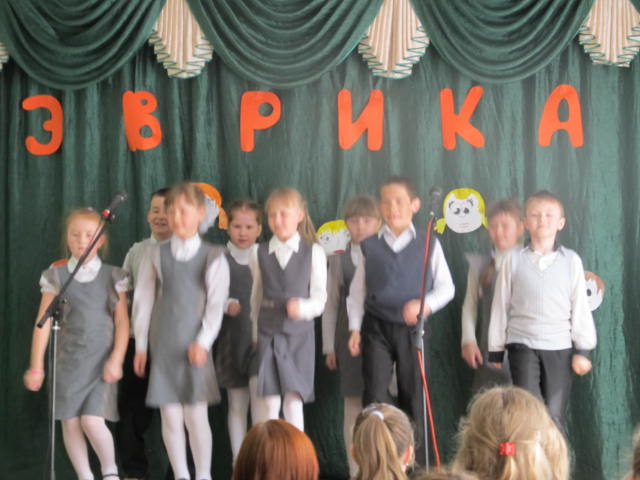 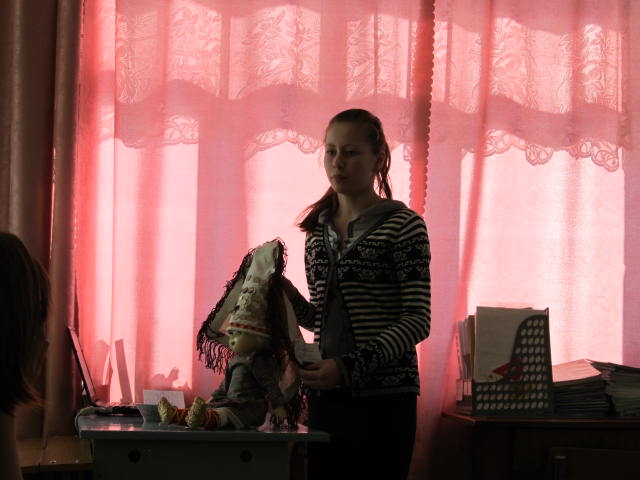 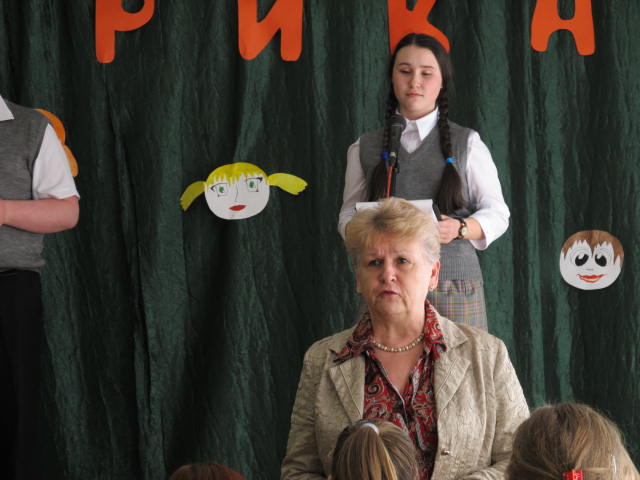 Управление образования МО «Глазовский район»
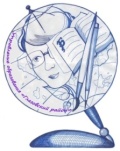 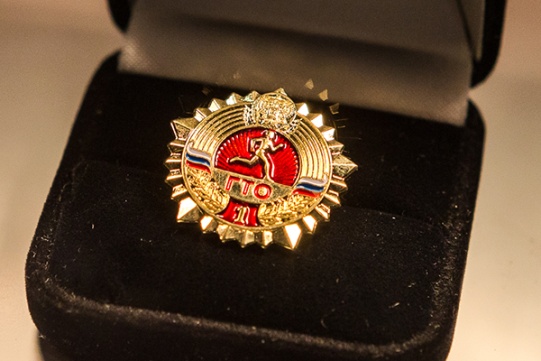 Золотым знаком Всероссийского физкультурно-спортивного комплекса были награждены 8 выпускников
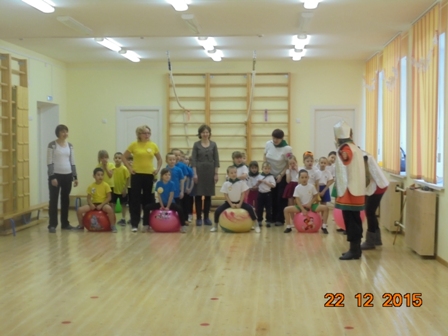 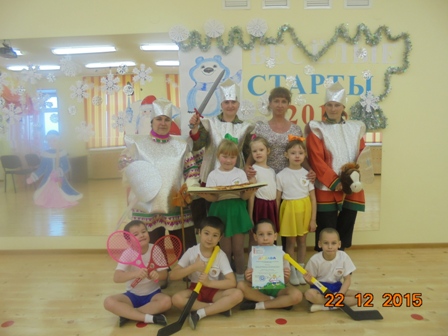 «Малыши открывают спорт!»
Управление образования МО «Глазовский район»
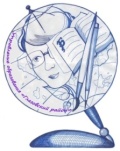 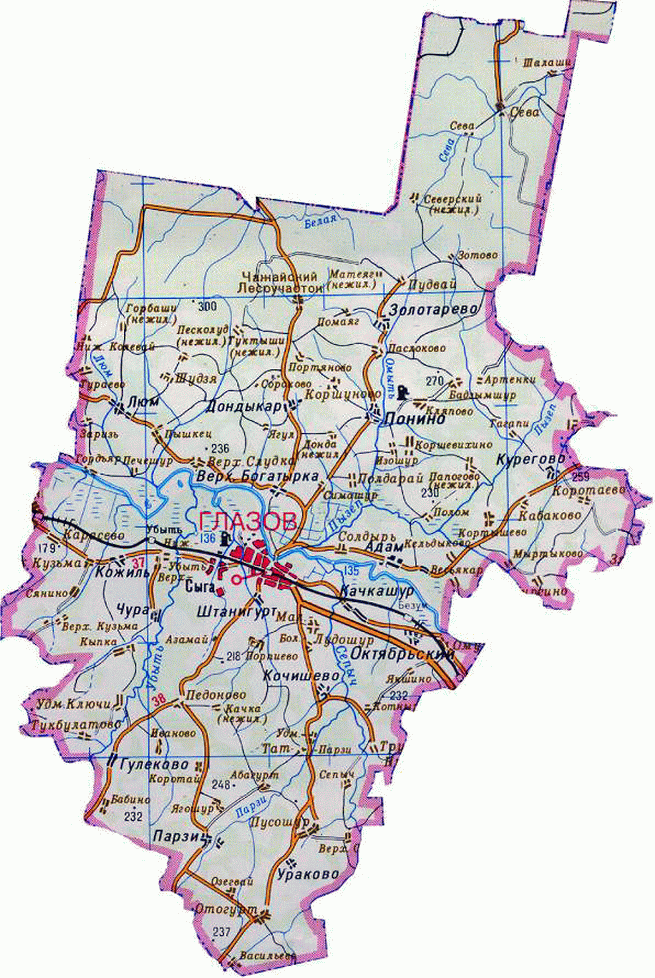 Открыто 19 школьных маршрутов.
Ежедневным подвозом охвачено 283 учащихся на одиннадцати школьных автобусах.
7 школ обеспечены современными школьными автобусами.
На 14-и автобусах установлены тахографы.
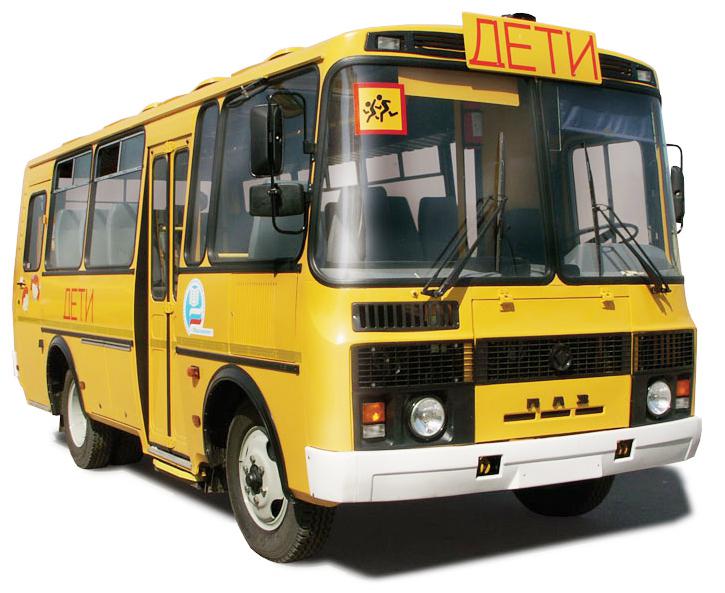 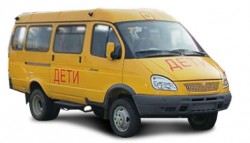 Задачи на 2017 год
Провести реконструкцию здания «Слудской НШДС» под размещение дошкольной группы
Организовать и провести капитальный ремонт кровли МОУ «Адамской СОШ» и замену оконных блоков
Обеспечить переход 7-х классов на Федеральные государственные образовательные стандарты
Создать условия, обеспечивающие эффективный профессиональный рост учителя в связи с внедрением стандартов для детей с ОВЗ
Обеспечить дальнейшее укрепление материально-технической базы образовательных учреждений
Начать реализацию профессионального стандарта педагогов
Управление образования МО «Глазовский район»
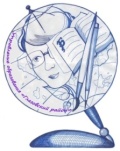 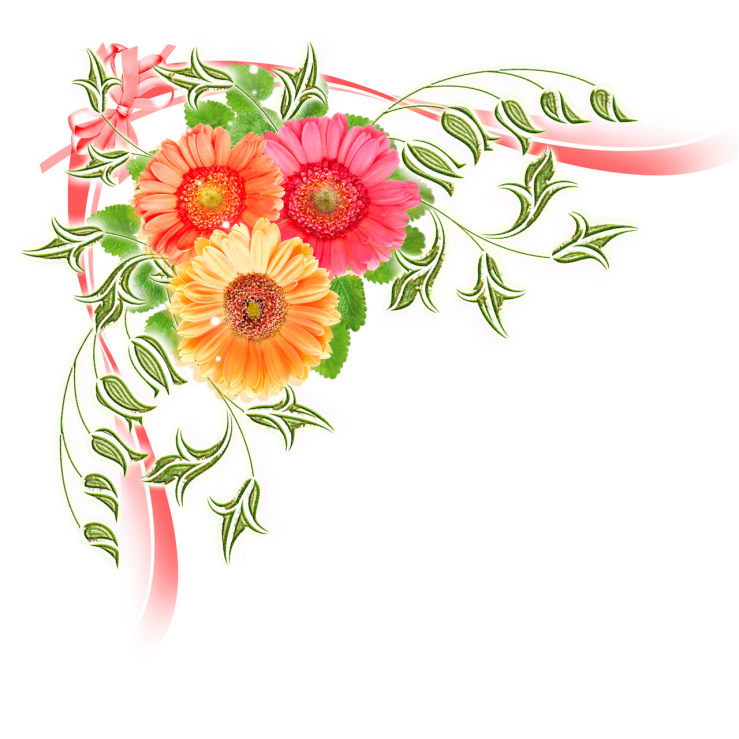 Спасибо за внимание !
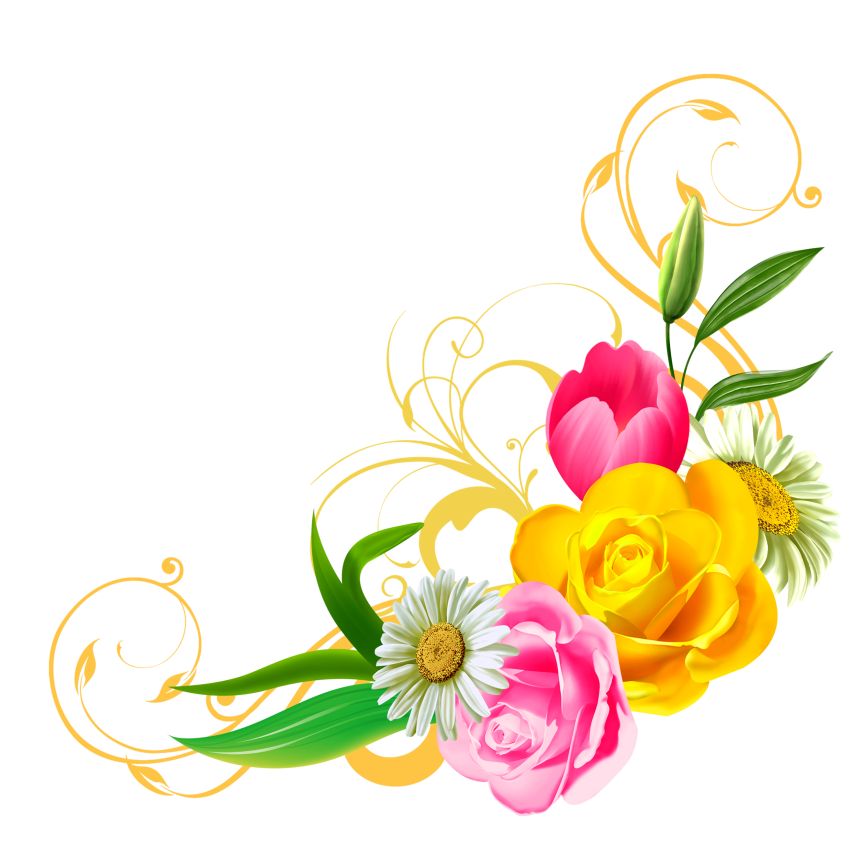